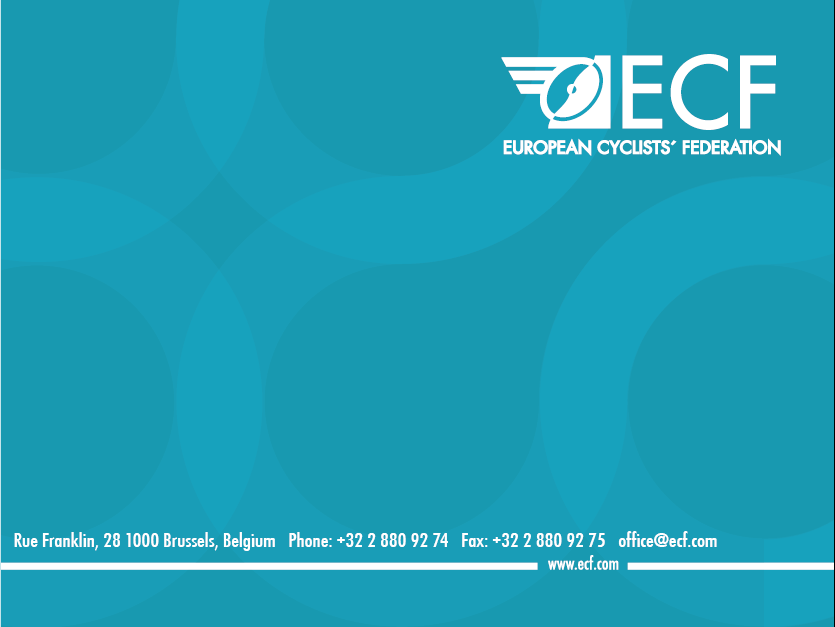 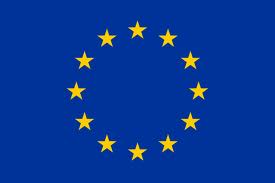 #Eucyclingstrategy
14th September 2016, 
Permanent Representation of the Slovak Republic to the EU, Brussels

Adam Bodor
Advocacy and EuroVelo Director
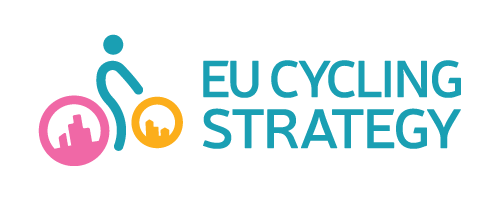 Content
2
[Speaker Notes: -          The Roadmap to get to blueprint EU Cycling Strategy(What happened so far, Expert group developing a blueprint for an EU Cycling Strategy)
-          Content, structure
-          Support the EU Cycling Strategy (mailing list; survey/questionnaire; logo)
-          Ultimate objective: Commission to include EU Cycling Strategy in its Work Programme 2018]
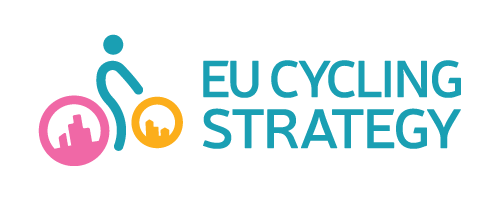 What happened so far 2015
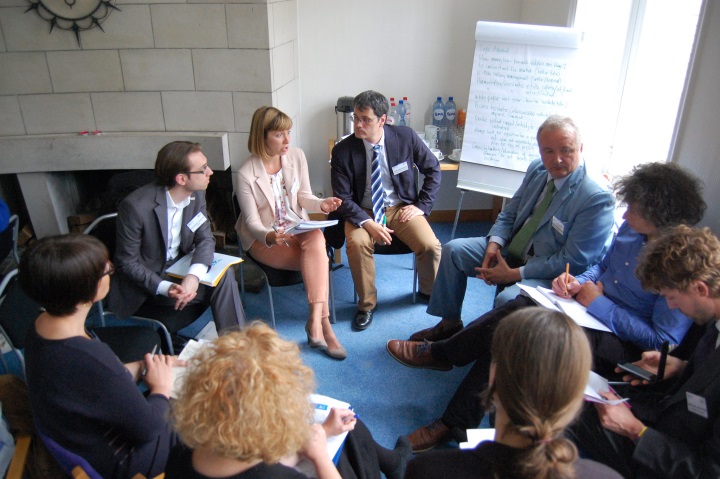 May
2015
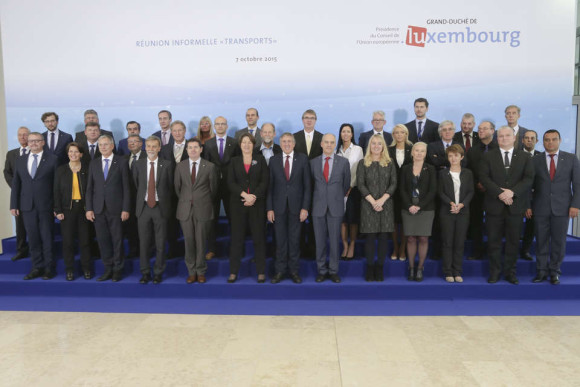 Oct.
2015
3
[Speaker Notes: In a series of public events, ideas and support have been gathered for such an EU Cycling Strategy, including:
 
Think Tank meeting, May 2015, Brussels
https://ecf.com/news-and-events/news/ecf-launched-think-tank-eu-roadmap-cycling
Workshop on national and European Cycling Focal Points, organized by the Dutch EU Presidency, June 2016, Delft
‘Cycling Forum Europe’ breakfast meeting on an EU Cycling Strategy, June 2016, Brussels
https://ecf.com/news-and-events/news/making-cycling-mainstream-across-europe-through-eu-cycling-strategy]
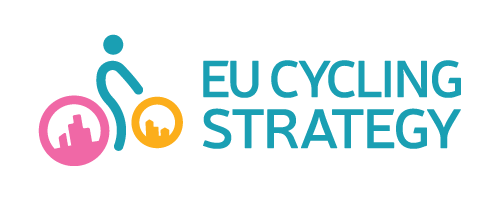 What happened so far 2016
June 
2016
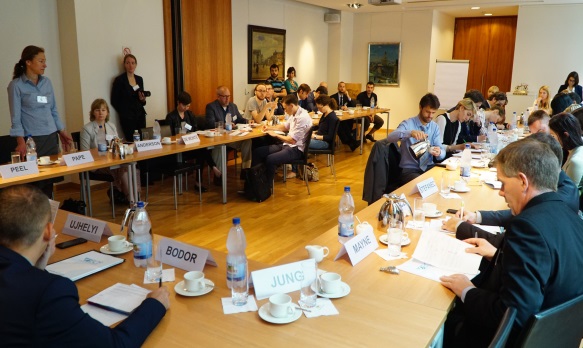 June 
2016
July
2016
4
[Speaker Notes: In a series of public events, ideas and support have been gathered for such an EU Cycling Strategy, including:
 
Think Tank meeting, May 2015, Brussels
https://ecf.com/news-and-events/news/ecf-launched-think-tank-eu-roadmap-cycling
Workshop on national and European Cycling Focal Points, organized by the Dutch EU Presidency, June 2016, Delft
‘Cycling Forum Europe’ breakfast meeting on an EU Cycling Strategy, June 2016, Brussels
https://ecf.com/news-and-events/news/making-cycling-mainstream-across-europe-through-eu-cycling-strategy]
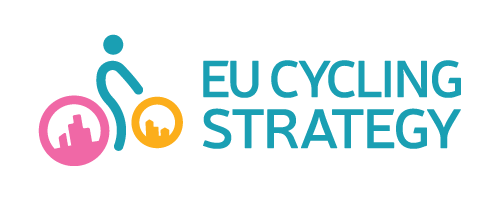 Coming up 2016
Sept.
2016
Sept.
2016
5
[Speaker Notes: Coming up:
Workshop at CIVITAS 2016 conference, September 29, 2016, Gdynia]
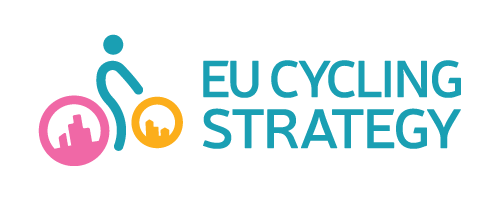 Coming up 2017
June
2017
2017
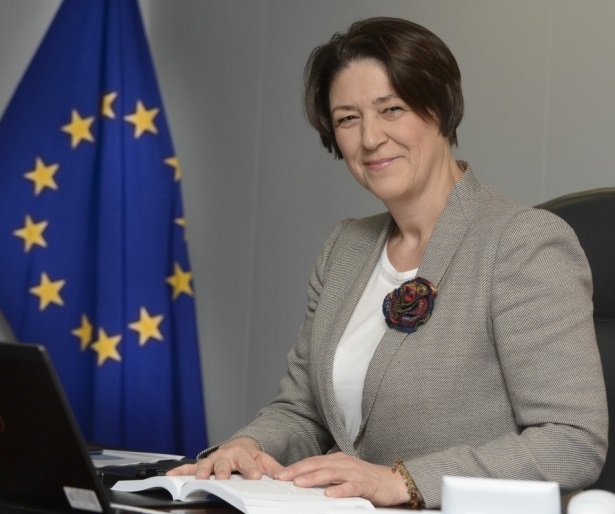 6
[Speaker Notes: Coming up:
Workshop at CIVITAS 2016 conference, September 29, 2016, Gdynia]
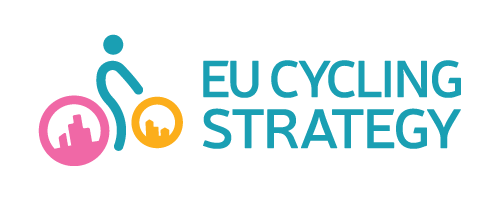 Content and structure
11 Chapter for one EU Cycling Strategy!
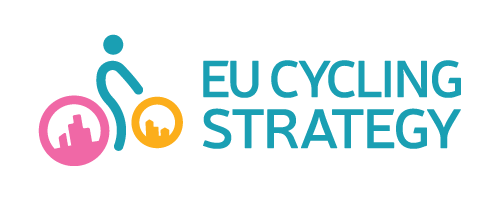 7
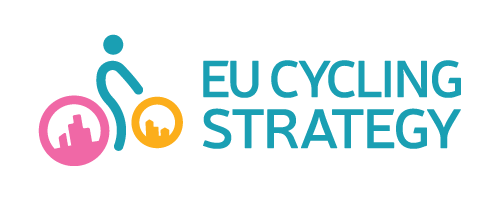 Content and structure
Chapter 1: The current status of cycling in Europe
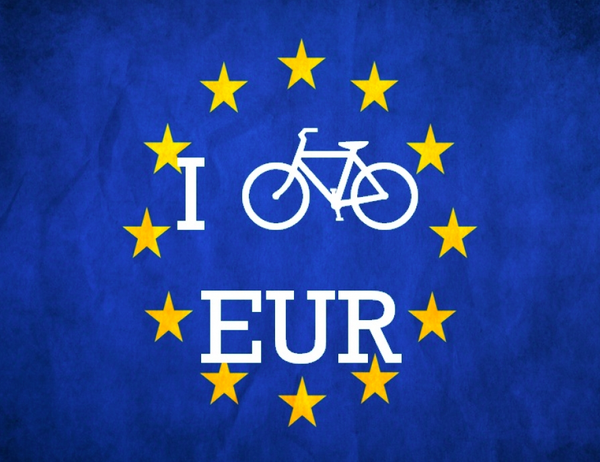 8
[Speaker Notes: 1. The current status of cycling in Europe
·         Cycle use in Europe/ potential for growth 
·         No of cycling fatalities: trends 
·         No of bicycle sales, including E-bikes
ECF]
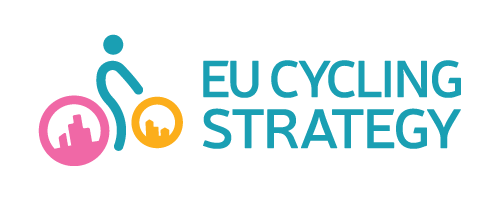 Content and structure
Chapter 2: The benefits of cycling and their contribution to EU policy goals
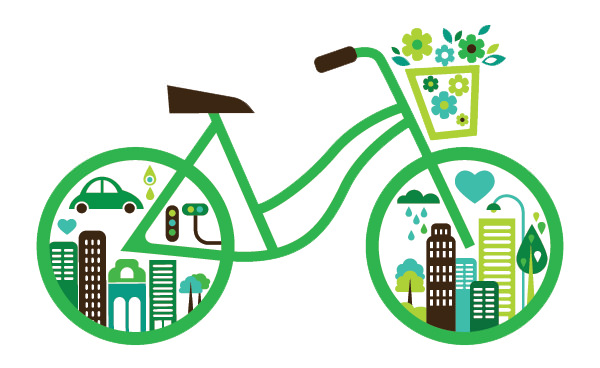 9
[Speaker Notes: 2. The benefits of cycling and their contribution to EU policy goals 
·         Transport, environment/ climate, health, jobs, road safety, etc. 
EPHA (tbc) – European Public Health Alliance]
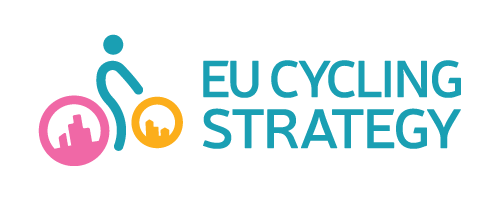 Content and structure
Chapter 3: Promotion of cycling (Behaviour)
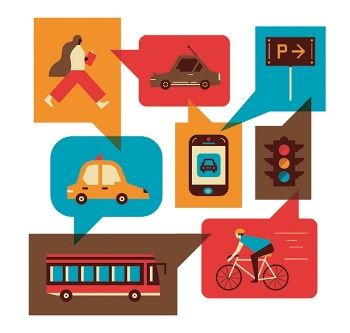 10
[Speaker Notes: 3. Promotion of cycling (Behaviour)
·        EU urban mobility policy (SUMPs, logistics, access regulation, EMW); Smart Cities
·        Tourism, leisure: Promotion of the EU as the worlds No 1 (cycle) tourism destination
·         Cycle friendly highway codes: best practice collection and promotion
Multi-modality: Passenger rights (bicycle carriage on trains) + Mobility as a Service (MaaS)
·         Road safety (e.g. Professional Drivers Qualification
Eurocities (tbc)]
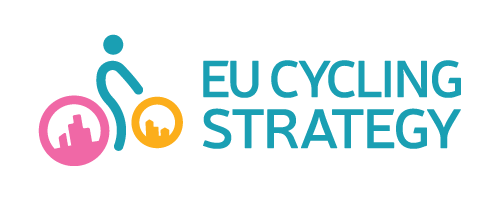 Content and structure
Chapter 4: Infrastructure
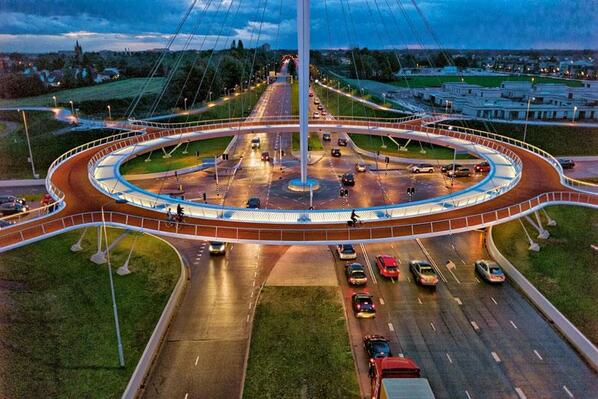 11
[Speaker Notes: 4. Infrastructure
·         Infrastructure guidance – standards for EU-funded projects
·         EuroVelo, the European long-distance cycle route network, and TEN-T
·         Road safety
CROW (tbc)]
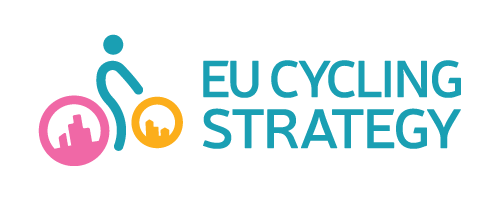 Content and structure
Chapter 5: Vehicle and technical standards
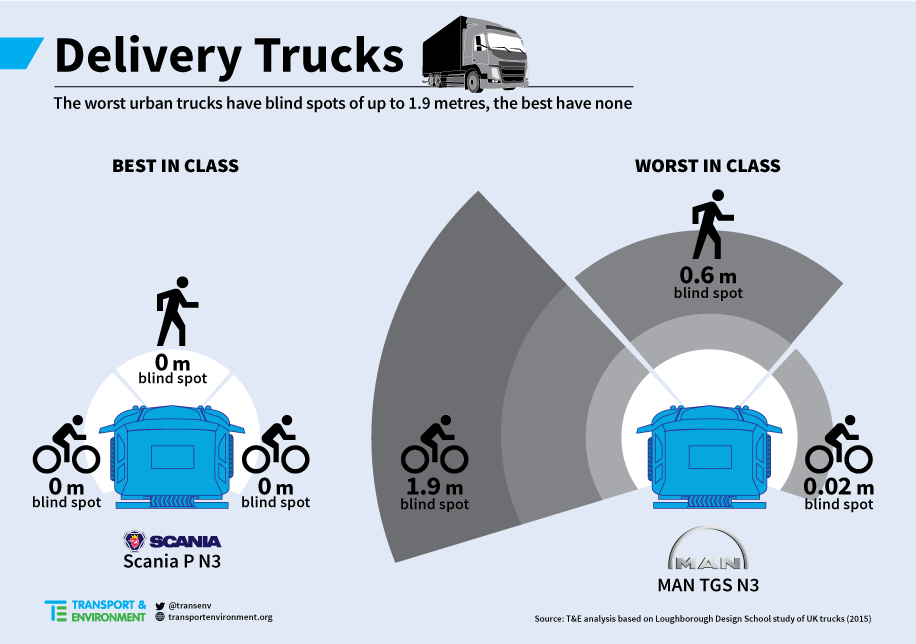 12
[Speaker Notes: 5. Vehicle and technical standards
·         Vehicle regulation of motorized vehicles – directly aiming at improving road safety of VRUs
·         E-Bike standards (type approval)
·         Technical standards E-Bike charger
·         Road safety
·         Autonomous vehicles
ETSC – European Transport Safety
Council]
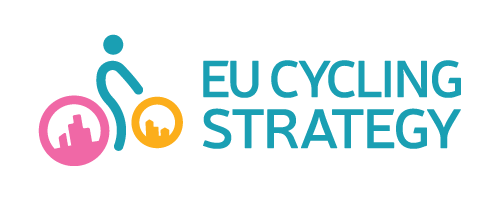 Content and structure
Chapter 6: EU as a global player
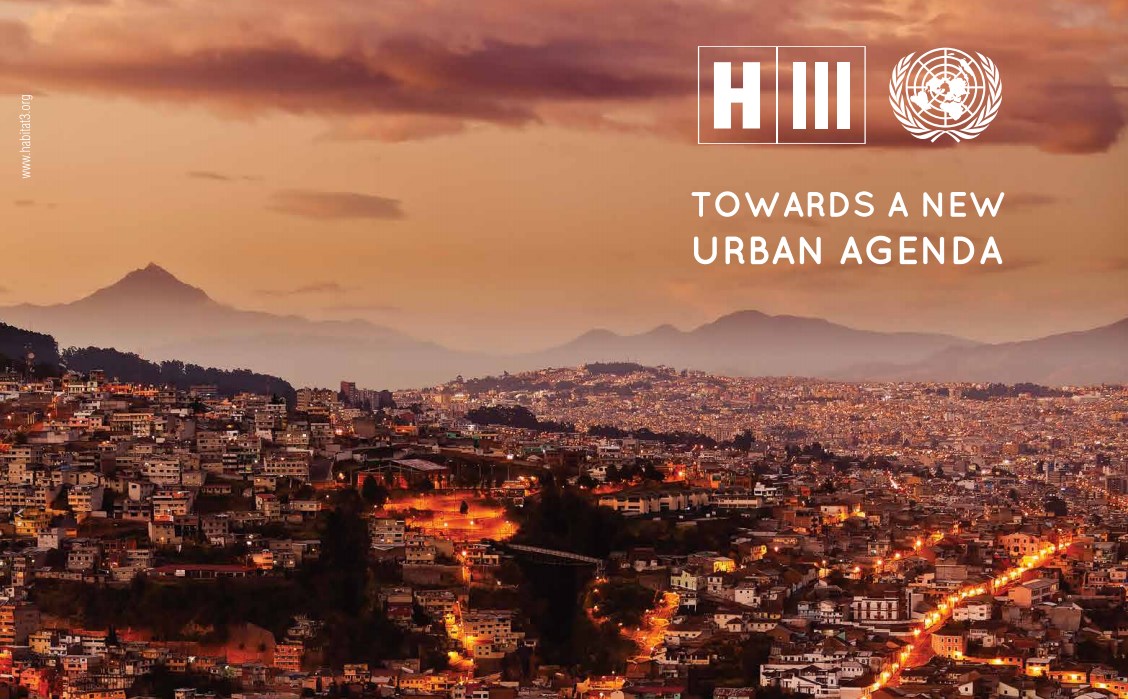 13
[Speaker Notes: 6. EU as a global player
·         Urban agenda, Habitat III
·         Sustainable Development Goals 
GIZ (tbc)
Or 
DCE (tbc)]
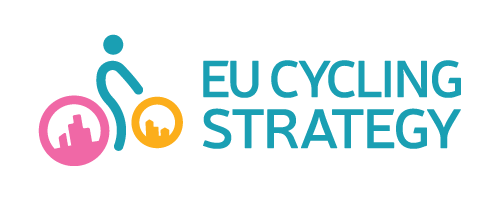 Content and structure
Chapter 7: A level-playing field for cycling with other modes of transport
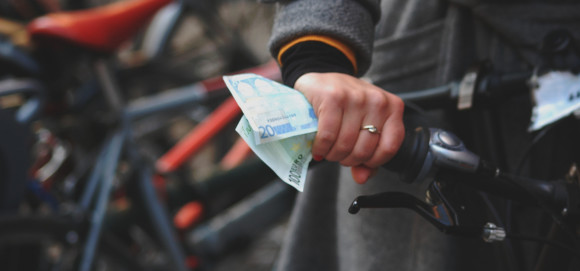 14
[Speaker Notes: 7. A level-playing field for cycling with other modes of transport 
·         Fiscal and taxation issues addressed in the European Semester
·         EU funding opportunities for cycling (cohesion funds, CEF, Horizon 2020, etc.)]
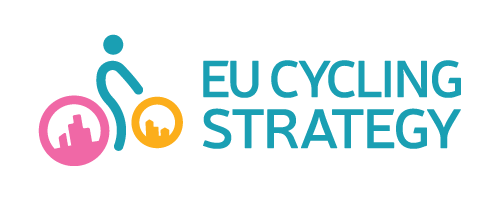 Content and structure
Chapter 8: Industrial policy for Europe’s bike manufacturing industry
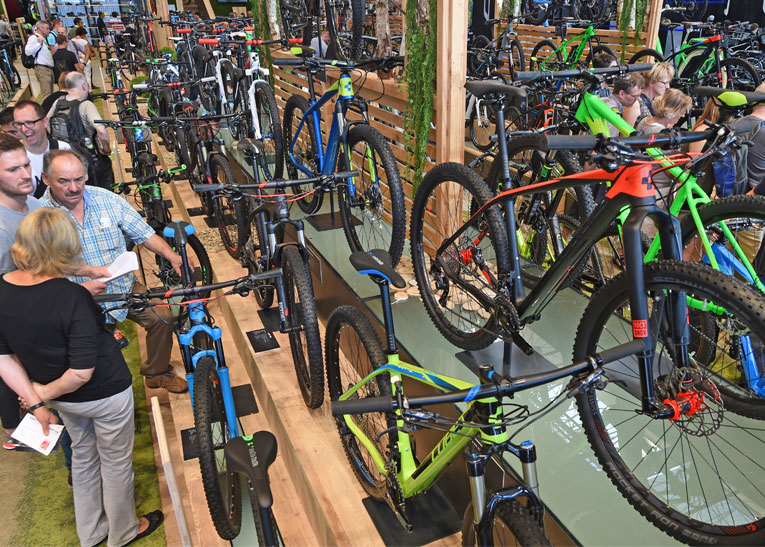 15
[Speaker Notes: 8. Industrial policy for Europe’s bike manufacturing industry
Capacities for projected volums and supply chains
Competitiveness of EU industry
Export opportunities
Workforce needs (education, training, etc.)
Industrial infrastructure (clusters, R&D, lean manufacturing expertise)
Trade issues
CONEBI (tbc)
Confederation of the European bicycle industries]
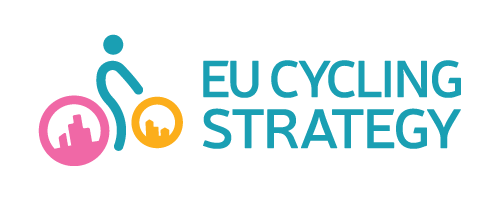 Content and structure
Chapter 9: Bicycle check in EU policies – Is cycling systematically considered in these policy fields?
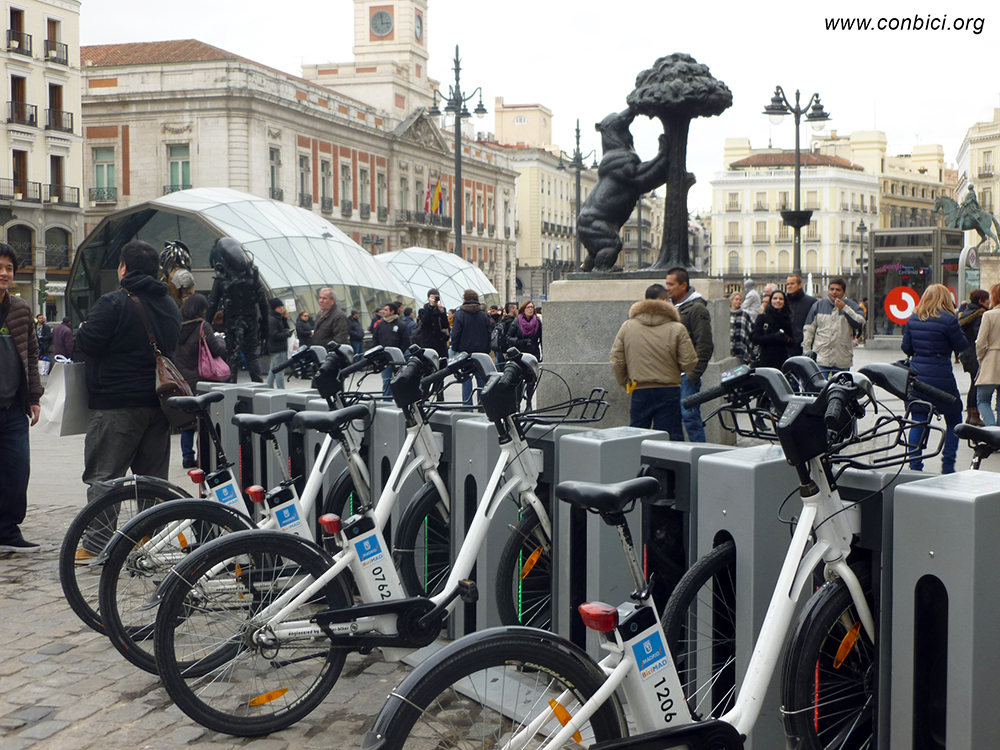 16
[Speaker Notes: 9. Bicycle check in EU policies – Is cycling systematically considered in these policy fields? 
·         E-mobility: promotion, infrastructure, fiscal incentives, etc. 
·         Public procurement to include (e)-bikes and (e)-cargo bikes
·         Air quality, decarbonisation of transport, health, etc.
·         (C-)ITS
·         Digital Agenda/ ICT
·         Vehicle regulation – aiming at improving overall road safety (e.g. ISA)
Polis (tbc)]
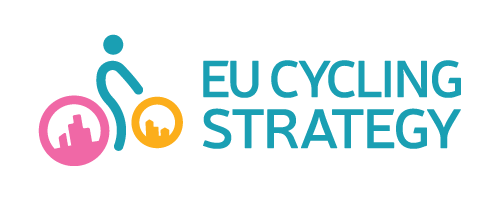 Content and structure
Chapter 10: Governance
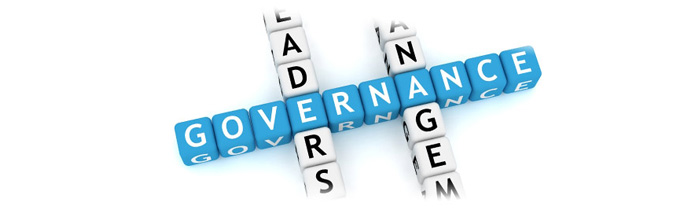 17
[Speaker Notes: 10. Governance
·         European Commission inter-service coordination
·         EU Cycling Focal Point
·         Cooperation with THE PEP/ national cycling officers and other stakeholders
·         A Cycling clearing house/ expertise centre
Luxembourg (tbc)]
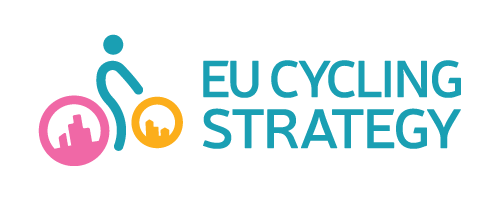 Content and structure
Chapter 11: Monitoring and Evaluation
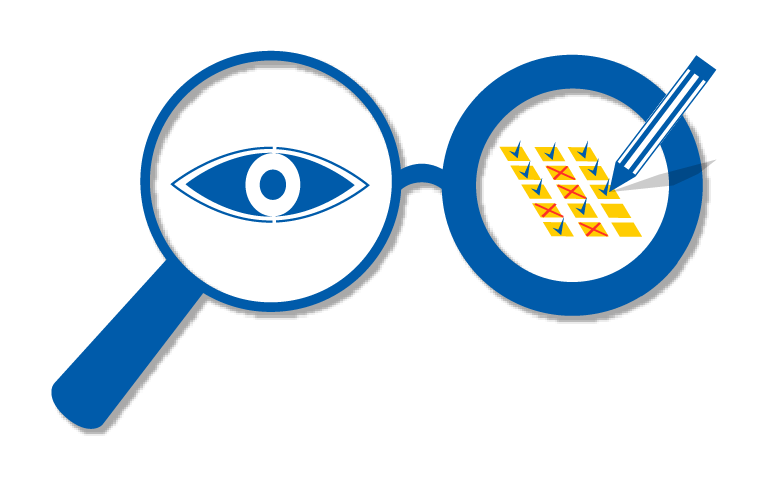 18
[Speaker Notes: 11. Monitoring and Evaluation
·         Data collection by Member States and Eurostat
·         Indicators for measuring impact
Dirk Lauwers (University of Ghent) or
KU Leuven (tbc)]
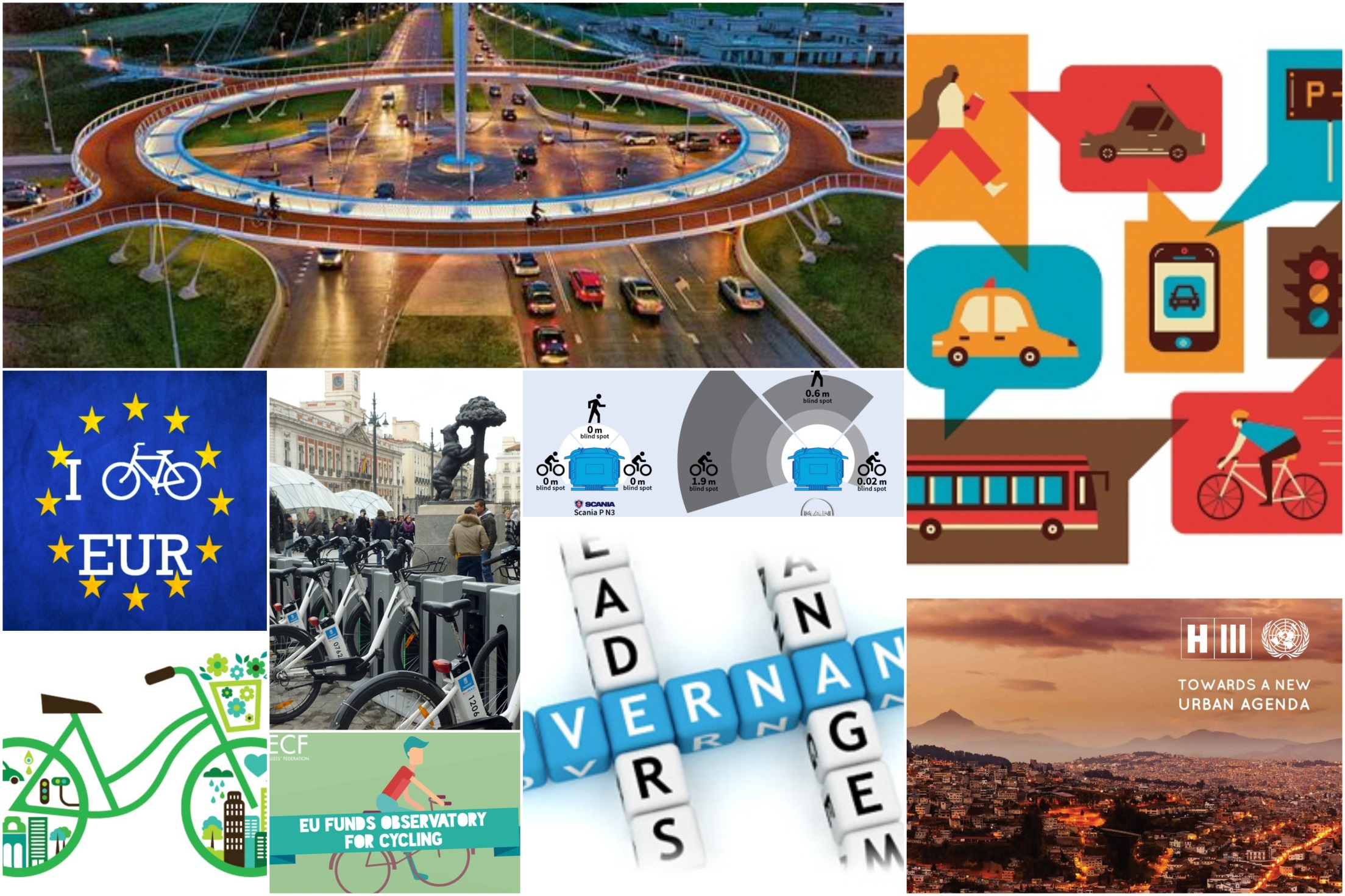 11 chapters for one
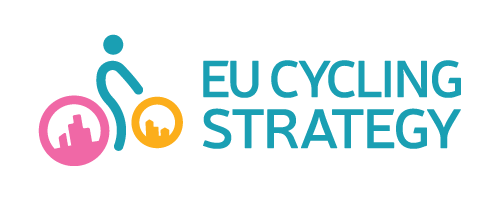 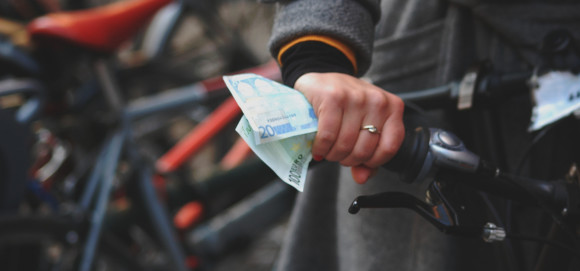 19
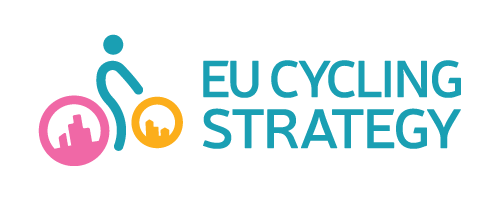 Content and structure
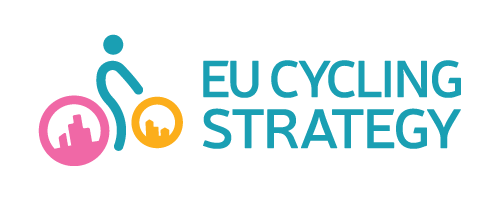 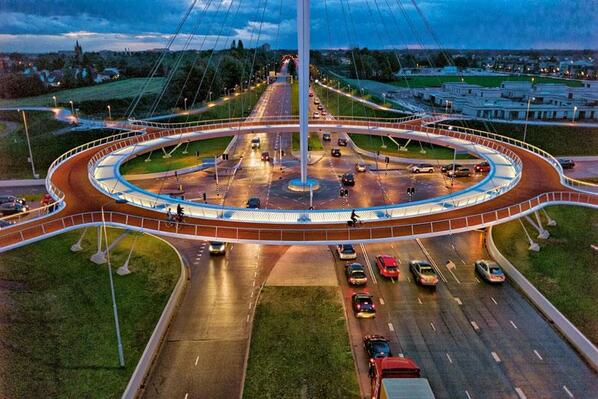 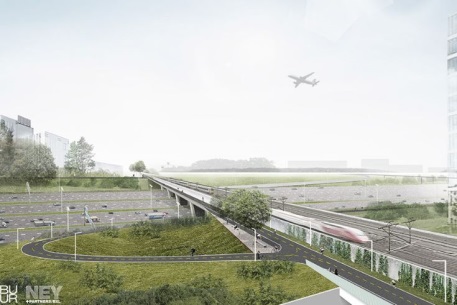 20
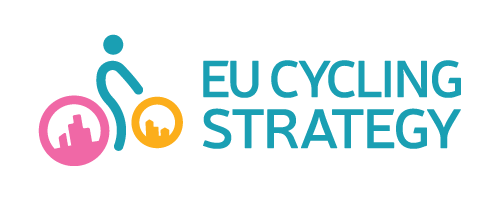 Roadmap
21
[Speaker Notes: In a series of 5 workshops, about 20 – 25 experts will be convened to develop the content for a blueprint for an EU Cycling Strategy. In addition, a public survey will be launched to collect input from a wider audience.
 
Developing the Blueprint for an EU Cycling Strategy
Timeline
“Cycling into the Future: A new approach to infrastructure, a new approach to policy-making at the European level”
Overall strategy 
Announcement on topics & instruments 
Announcement on process: timeline, stakeholders…
September 14, 2016
Meeting 2: State of play: Presenting first draft content
Nov/Dec 2016
Meeting 3: Presenting results of chapters 1 – 8, 10
March 2017
Meeting 4: Resources, legal questions, governance (chapter 9)
April 2017
Meeting 5: Resume, adoption of recommendations
May 2017]
Our target:
‘EU Cycling Strategy’ for the
Work Programme of the European Commission 2018
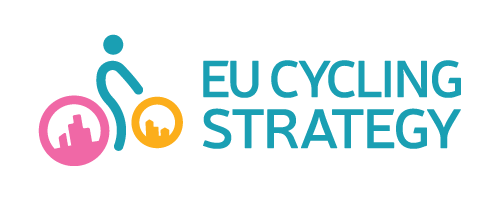 22
[Speaker Notes: The aim is to get the development of an ‘EU Cycling Strategy’ into the Work Programme of the European Commission 2018.]
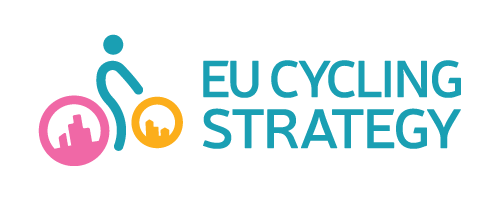 Get involved
23
[Speaker Notes: 1. Sign up to the EU Cycling Strategy Campaign mailing list: www.cyclingstrategy.eu
2. Participate in the campaign’s survey (online from Sept 14).
3a.	If you an individual: Have your photo posted on the campaign website supported by a short quote. 
3b.	If you are an organization: Have your logo posted on the campaign website. 
4. Write a guest blog for the campaign website (about 300 – 500 words)
5. You think of other ways of getting involved?]
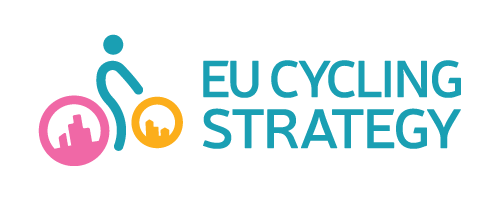 More information
www.cyclingstrategy.eu
  #EUcyclingstrategy
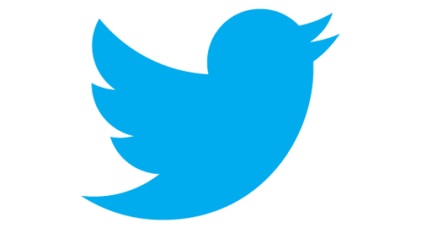 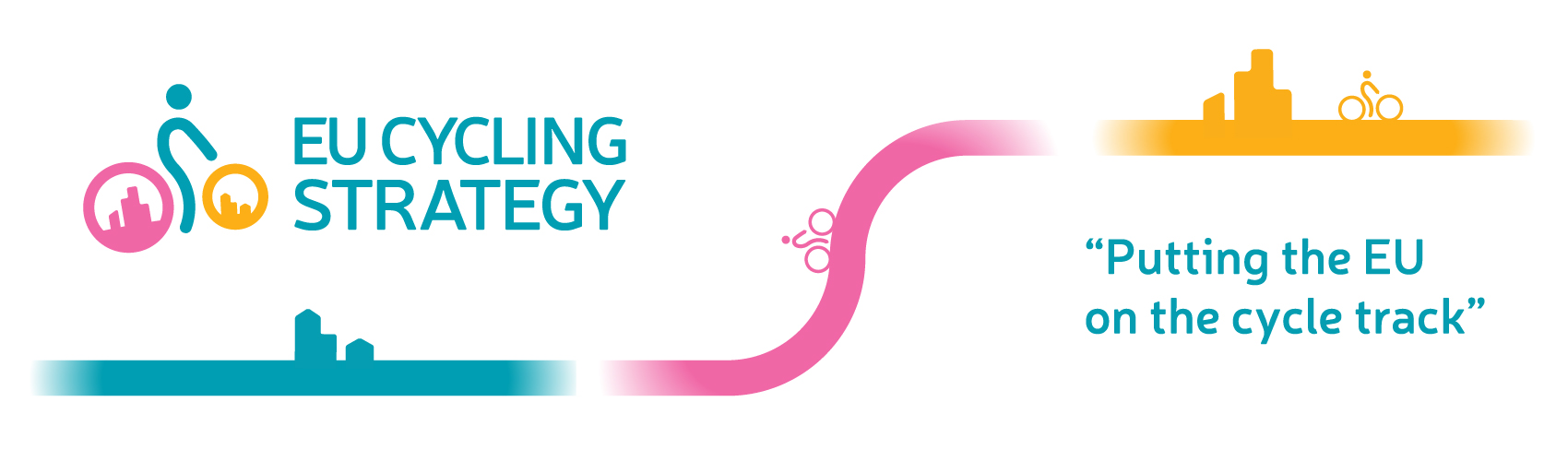 24
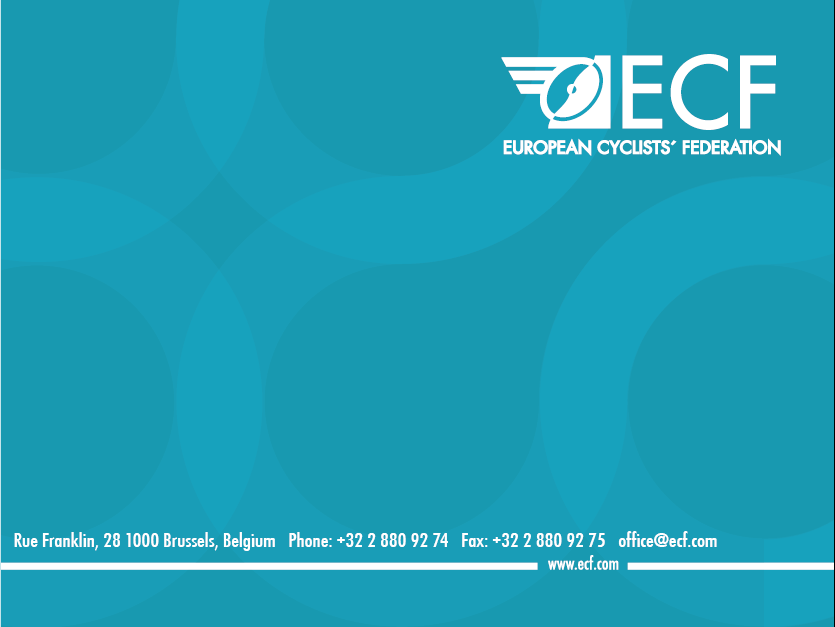 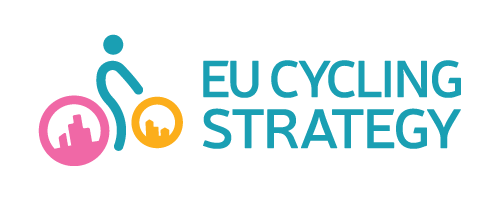 Thank you for your attention !
For more information
 a.bodor@ecf.com
www.ecf.com